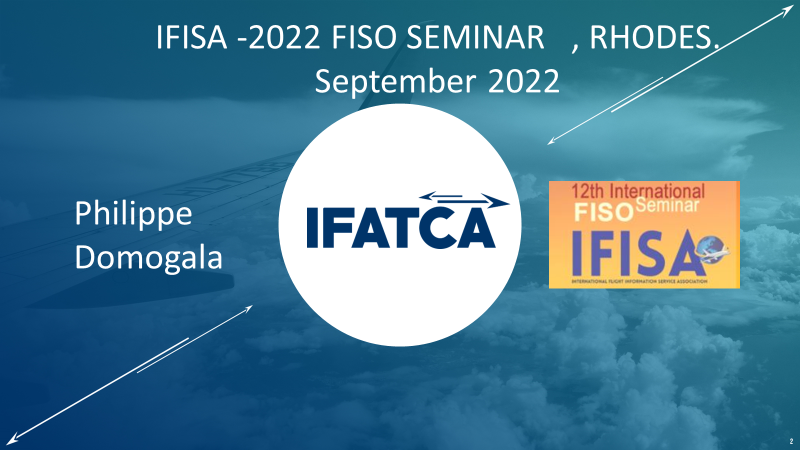 INTERNATIONAL  FEDERATION OF AIR TRAFFIC CONTROLLERS ASSOCIATIONS
AFIS is Older than ATC
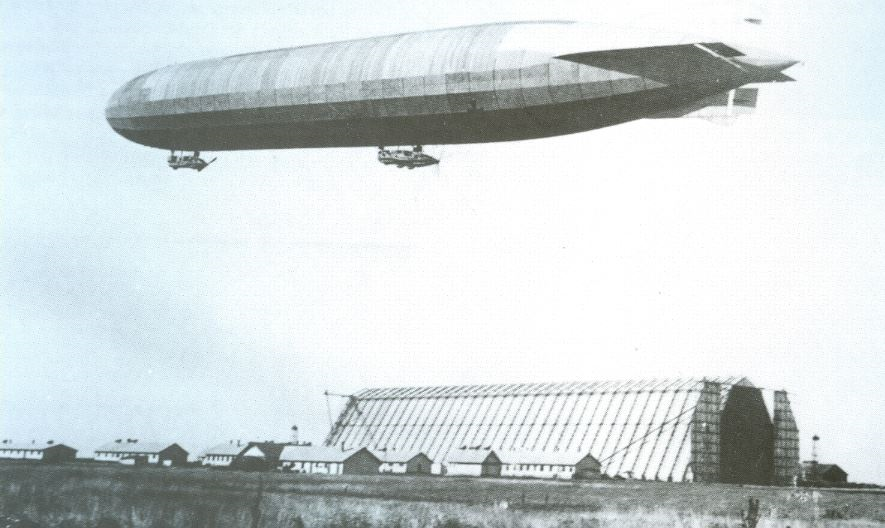 First Flight information 
in 1915 The Telegraph Directorate of the Hungarian Royal Post installed and then operated a Poulsen-type GONIO-station at the airship base in Szentandrás.( 250 Km South  of Budapest, today in Romania, but was part of the Autro-Hungarian Empire in 1916 )  The personnel of the GONIO station consist of civilian post officers. In January 1916 this Gonio station started radio direction finding service in cooperation with the other Gonio station in Yambol in Bulgaria some 600 Km further South,  it was the first multinational  agreement in aviation.
GONIO STATION 1916
One operator turning physically the antenna by hand  to determine the direction of the transmission, another tranmitting the QDM
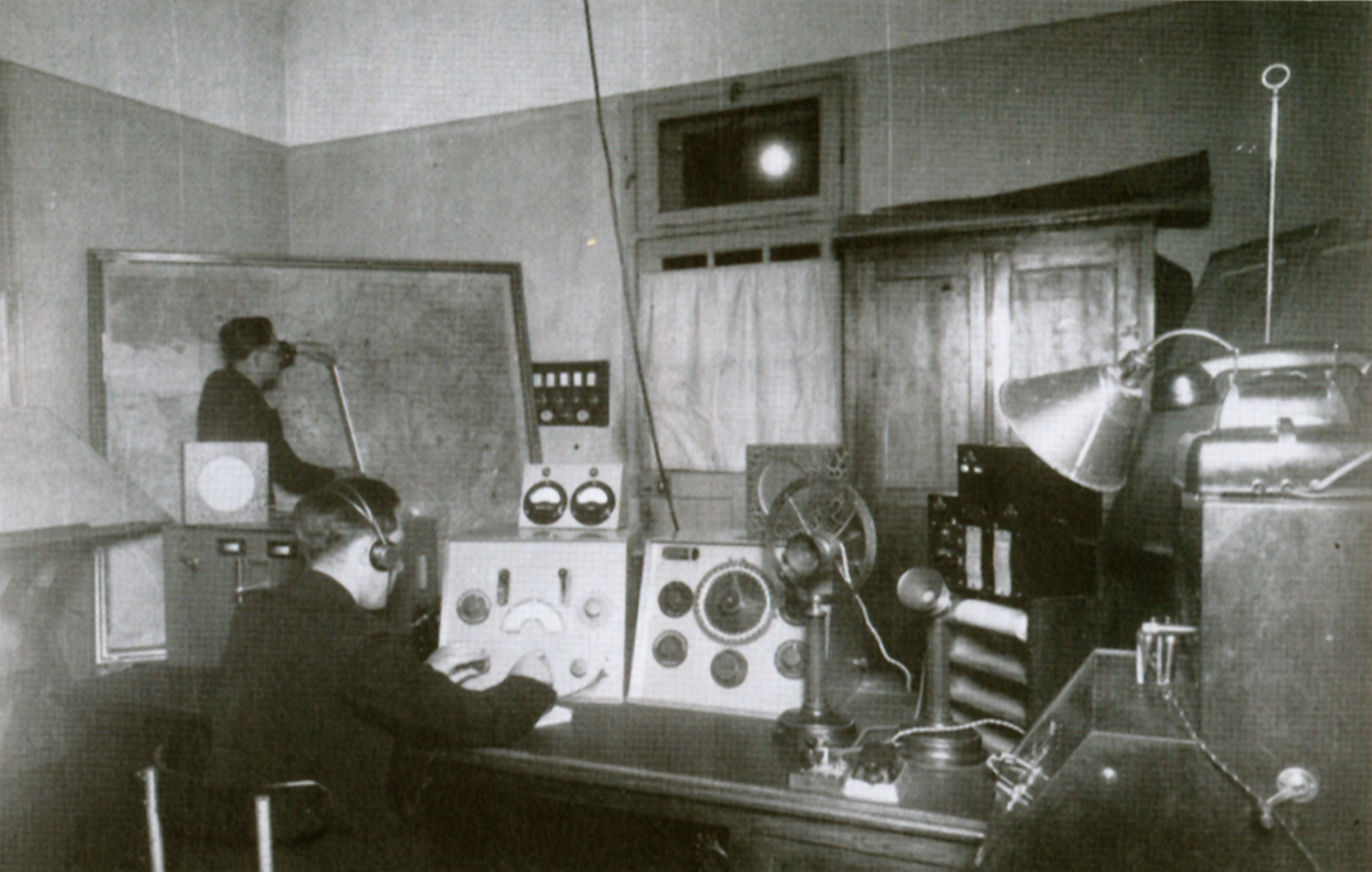 FIRST AFIS Officers  : 1919
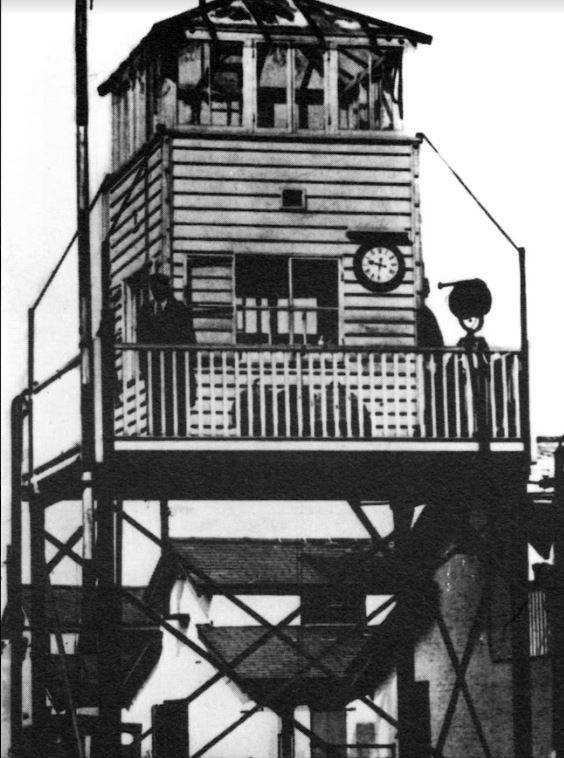 First “control Tower” London Croydon 1919 
Providing weather information 
and if runway was occupied or clear
for landing and take off using flags and lamps.
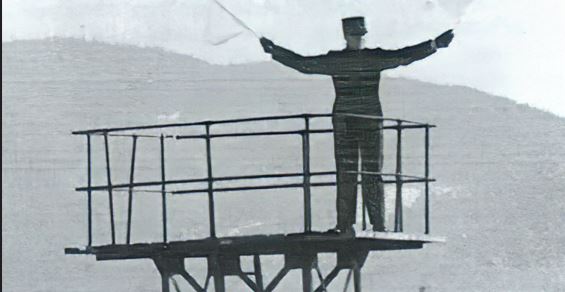 FIRST AIR TRAFFIC CONTROLLERS : 1922
COMMON ISSUES
LEGAL : no instructions given by IFISO  but regulations and “ duty of care”
Boundary between not giving instructions according to local regulations  and need to comply with the General law that obliges you to help , and prevent accidents ( DUTY OF CARE ) is not simple.  Even more for AFISOs than for ATC.
FATIGUE /STRESS 
REMOTE TOWERS . Multiple airports served by a single person .